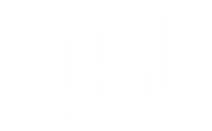 54.02.01 Дизайн (по отраслям)
Квалификация -  Дизайнер
Срок обучения на базе 9 кл. - 3 г. 10м.
Основные виды профессиональной деятельности:
Разработка художественно-конструкторских (дизайнерских) проектов промышленной продукции, предметно-пространственных комплексов; 

Техническое исполнение художественно-конструкторских (дизайнерских) проектов в материале;

Контроль за изготовлением изделий на производстве в части соответствия их авторскому образцу;

Организация работы коллектива исполнителей;

Выполнение работ по одной или нескольким профессиям рабочих, должностям служащих.
Виды практик:
УП.01.01 Учебная практика и ПП.01.01 Производственная практика по ПМ.01 Разработка художественно-конструкторских (дизайнерских) проектов промышленной продукции, предметно-пространственных комплексов

УП.02.01 Учебная практика и ПП.02.01 Производственная практика по ПМ.02 Техническое исполнение художественно-конструкторских (дизайнерских) проектов в материале

ПП.03.01 Производственная практика по ПМ.03 Контроль за изготовлением изделий в производстве в части соответствия их авторскому образцу

ПП.04.01 Производственная практика по ПМ.04 Организация работы коллектива исполнителей

УП.05.01 Учебная практика и ПП.05.01 Производственная практика по ПМ.05 Выполнение работ по одной или нескольким профессиям рабочих, должностям служащих
Разработка художественно-конструкторских (дизайнерских) проектов промышленной продукции, предметно-пространственных комплексов:
теоретические основы композиционного построения в графическом и объемно-пространственном дизайне; 

законы создания колористики;

закономерности построения художественной формы и особенности ее восприятия;

современные тенденции в области дизайна;

преобразующие методы формообразования (стилизация и трансформация)
Техническое исполнение художественно-конструкторских (дизайнерских) проектов в материале:
ассортимент, особенности, свойства, методы испытаний и оценки качества материалов;

технологические, эксплуатационные и гигиенические требования, предъявляемые к материалам;

современное производственное оборудование, применяемое для изготовления изделий в дизайн-индустрии.
Контроль за изготовлением изделий на производстве в части соответствия их авторскому образцу:
принципы выбора средств измерения и метрологического обеспечения технологического процесса изготовления продукции в целом и по его отдельным этапам;

порядок аттестации и проверки средств измерения и испытательного оборудования по государственным стандартам.
Организация работы коллектива исполнителей:
система управления трудовыми ресурсами в организации; 

методы и формы обучения персонала;

способы управления конфликтами и борьбы со стрессом;

особенности приема и сдачи работы в соответствии с техническим заданием.
Общепрофессиональные дисциплины:
ОП.01	Материаловедение
ОП.02	Экономика организаций
ОП.03	Рисунок с основами перспективы
ОП.04	Живопись с основами цветоведения
ОП.05	История дизайна
ОП.06	История изобразительного искусства
ОП.07	Безопасность жизнедеятельности
ОП.08	Дизайн в сфере применения
ОП.09	Основы черчения
ОП.10	Композиция и макетирование
ОП.11	Основы предпринимательской деятельности
ОП.12	Правовое обеспечение профессиональной деятельности